Воспитатель: Суслова Е.В. «Детский сад №37»
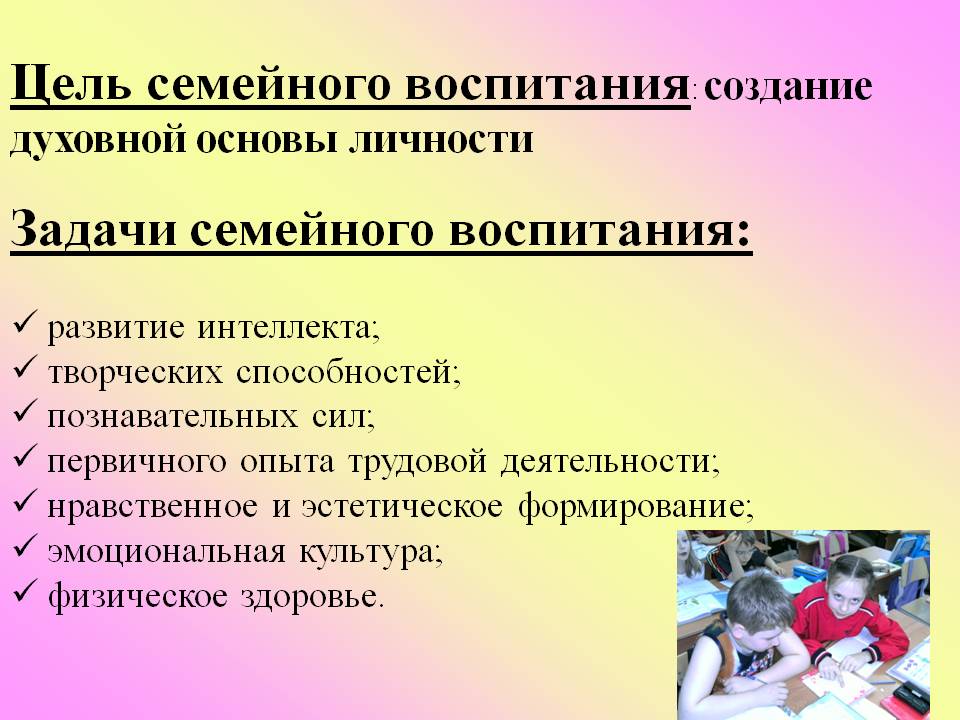 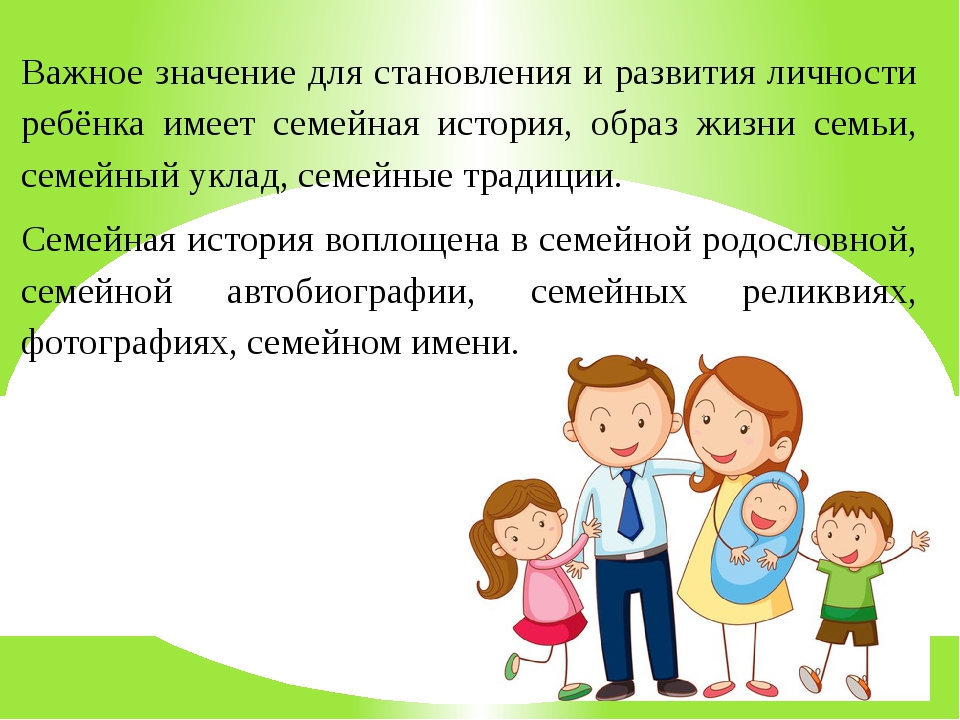 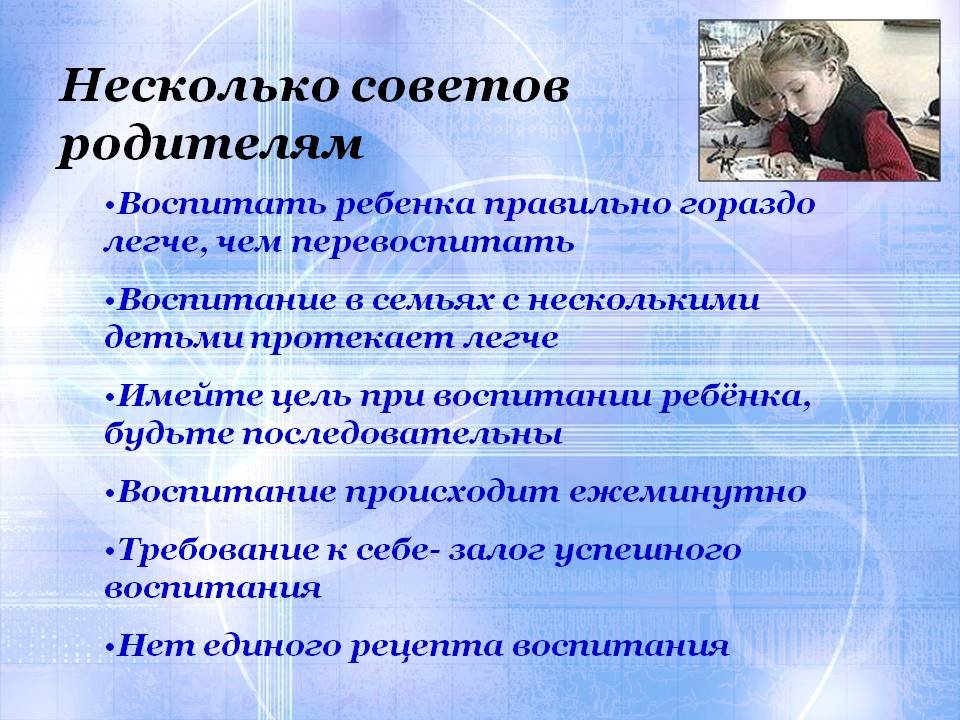 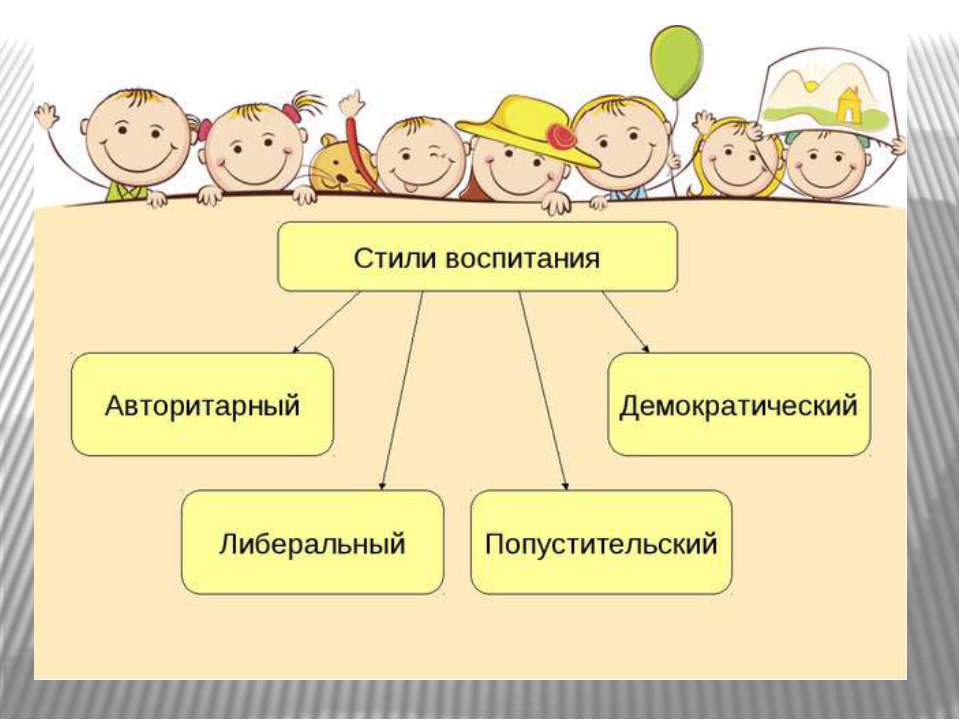 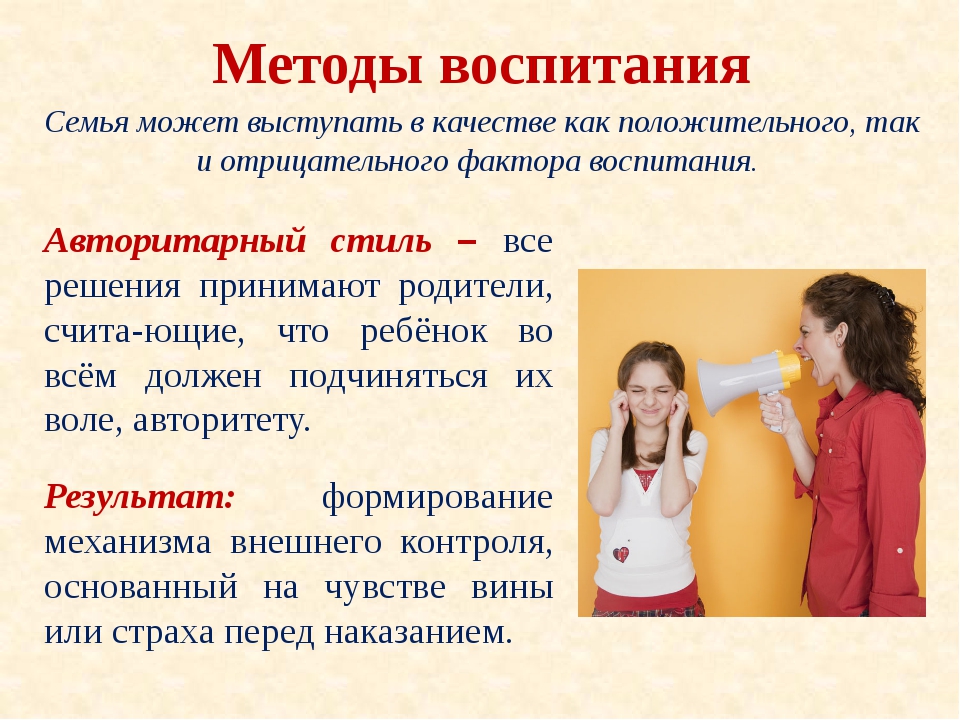 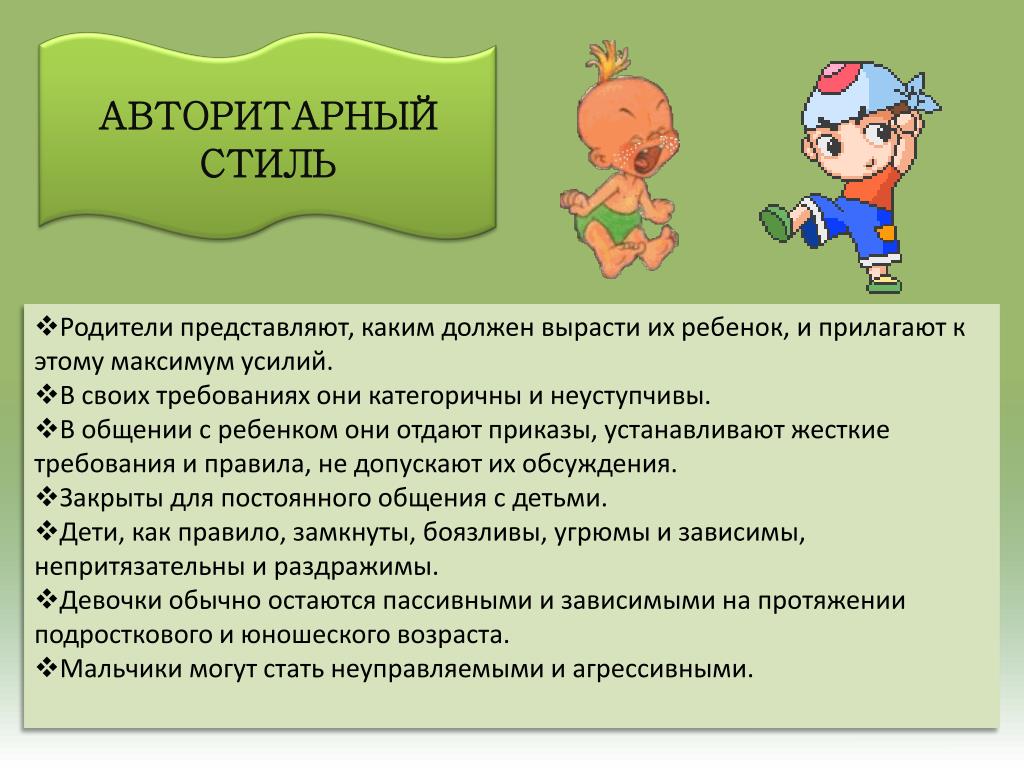 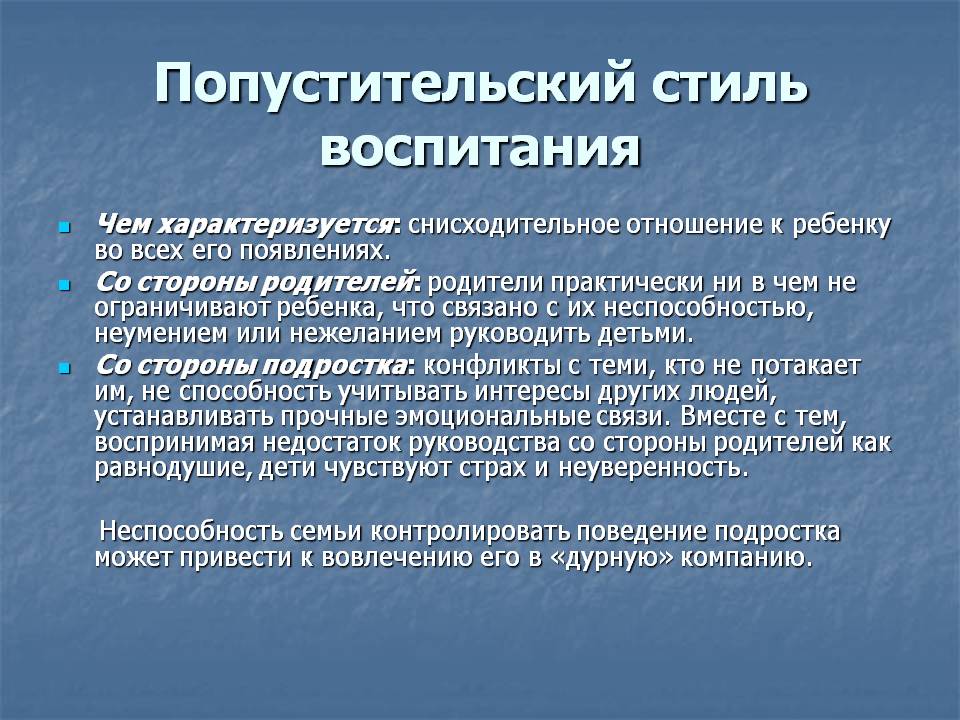 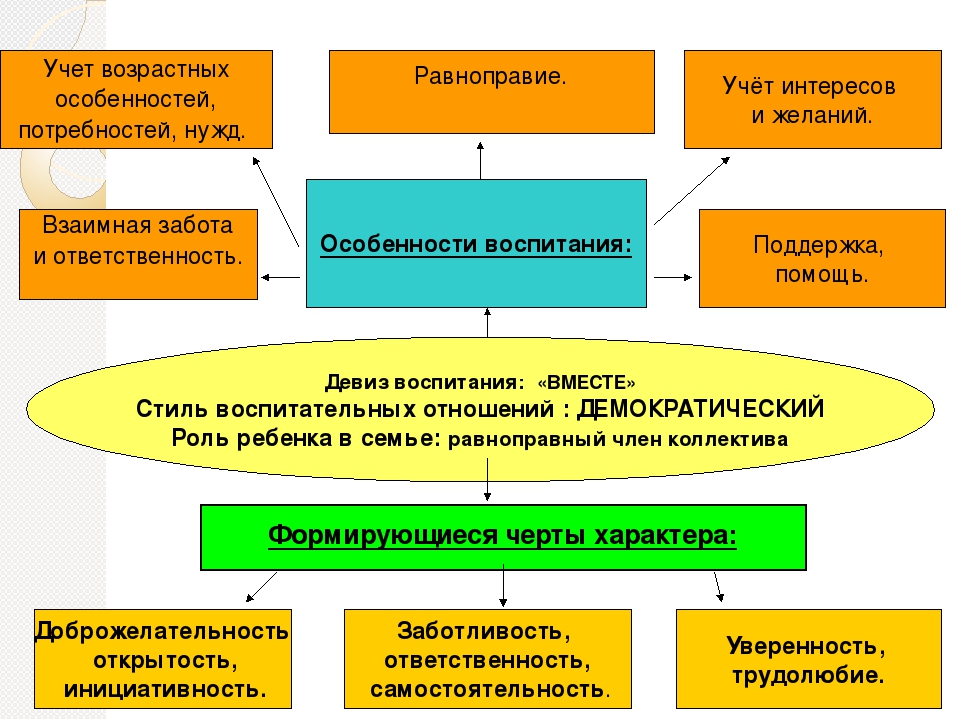 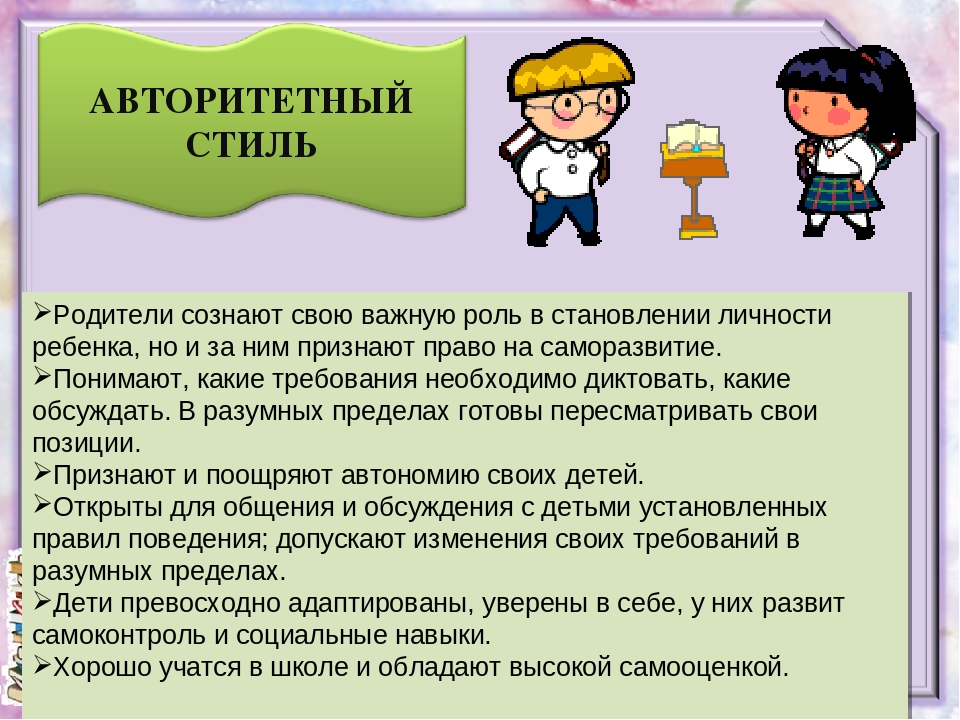 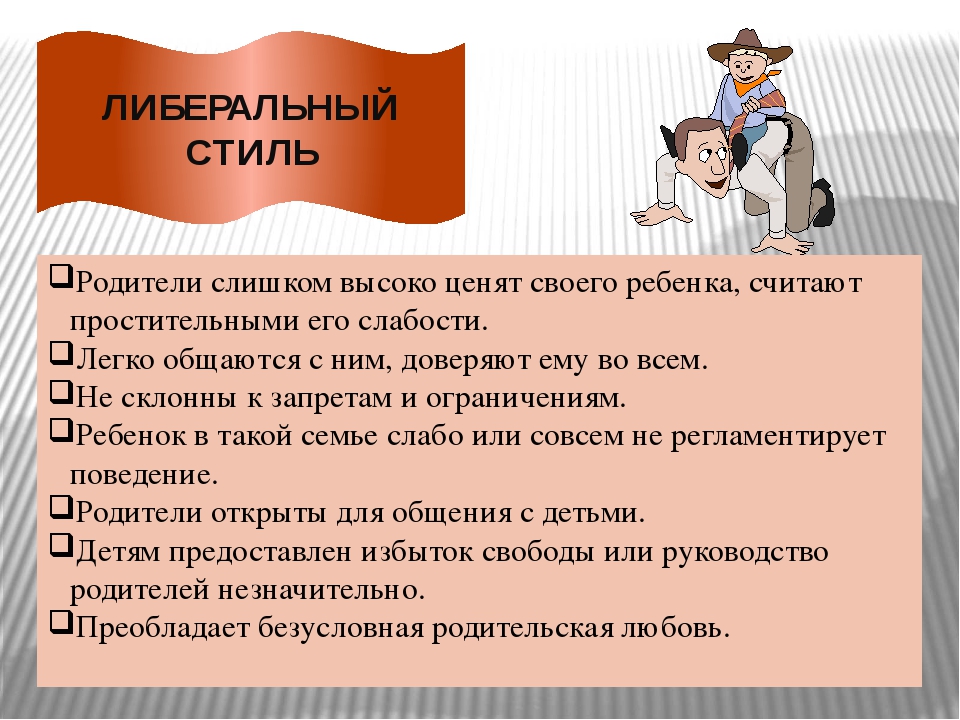 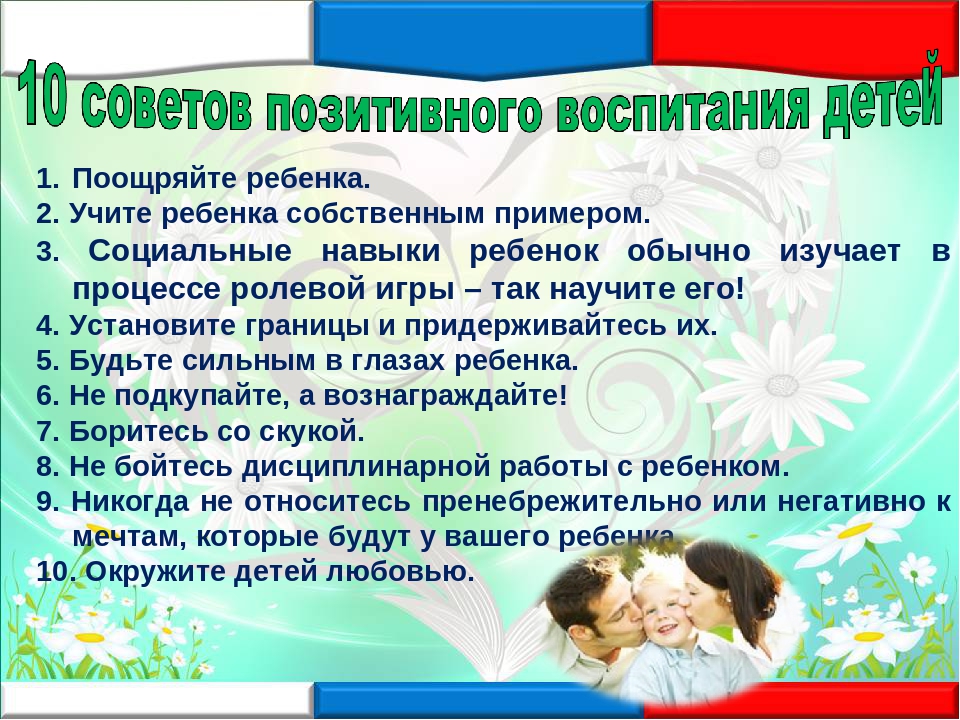 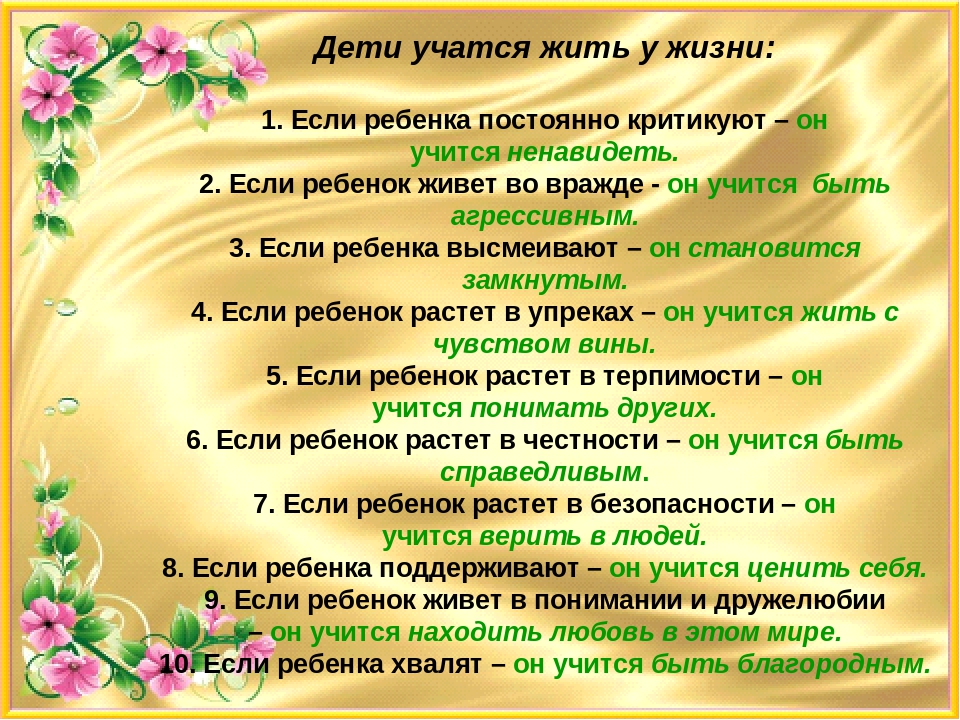 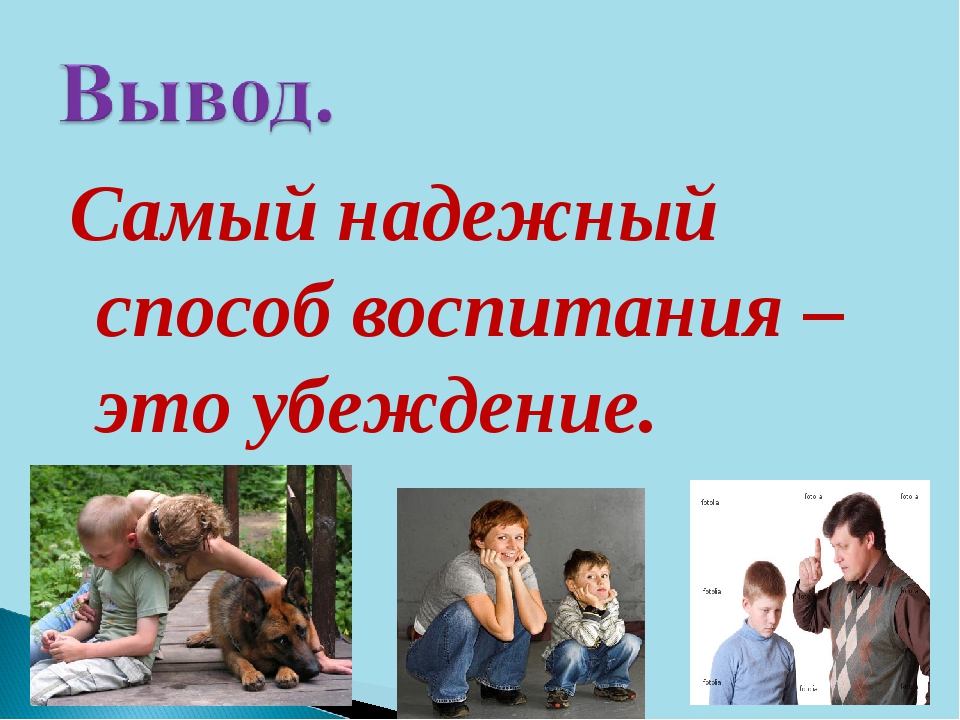 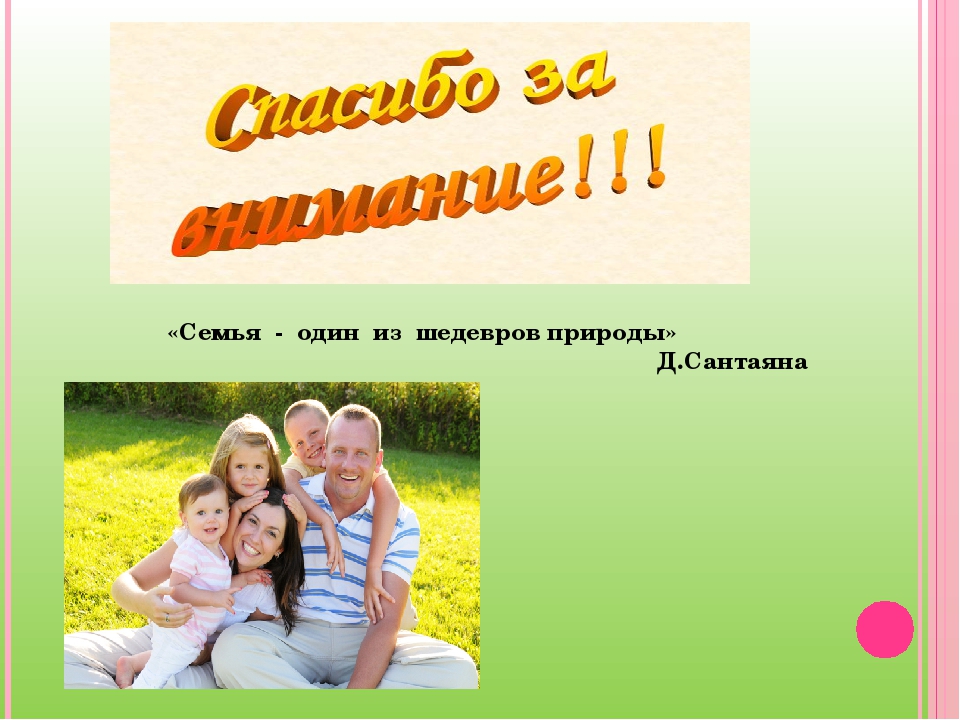